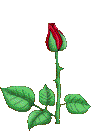 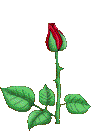 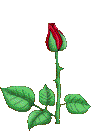 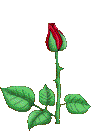 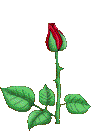 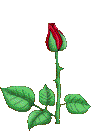 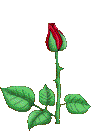 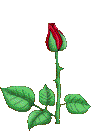 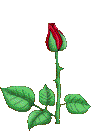 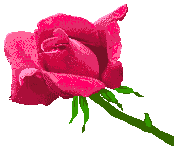 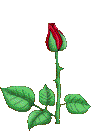 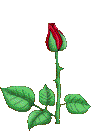 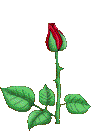 ফুলে ফুলে স্বাগতম
সাগরকন্যা অনলাইন শিক্ষালয়
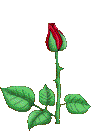 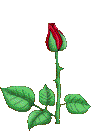 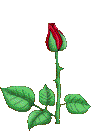 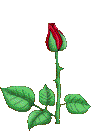 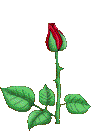 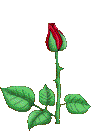 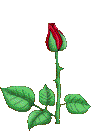 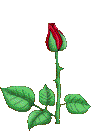 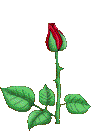 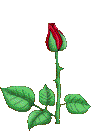 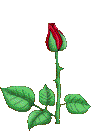 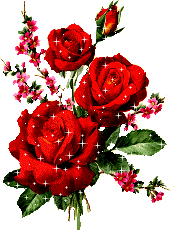 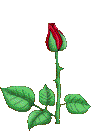 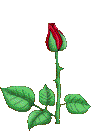 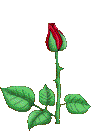 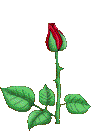 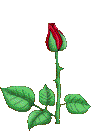 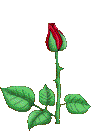 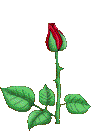 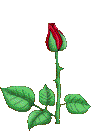 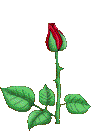 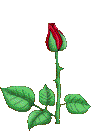 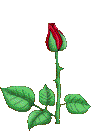 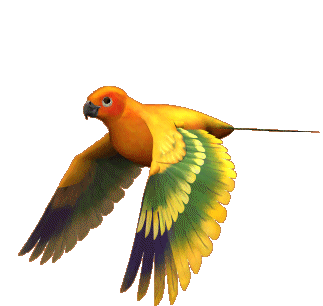 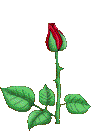 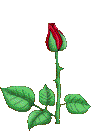 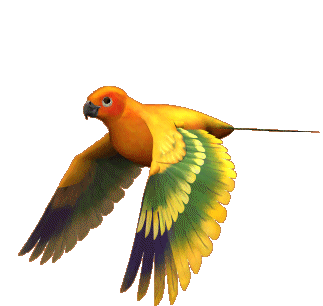 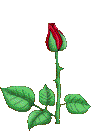 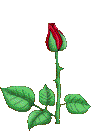 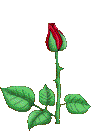 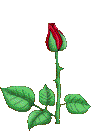 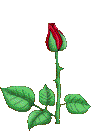 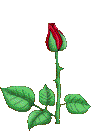 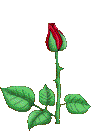 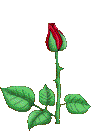 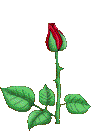 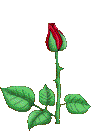 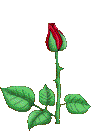 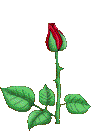 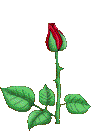 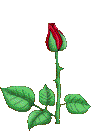 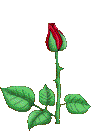 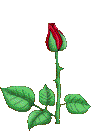 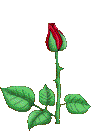 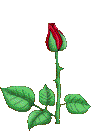 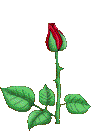 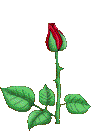 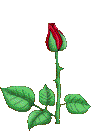 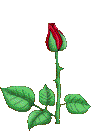 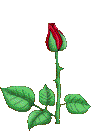 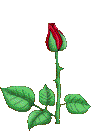 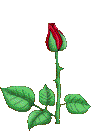 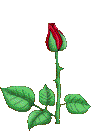 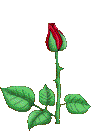 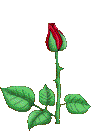 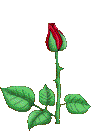 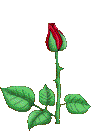 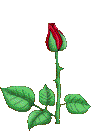 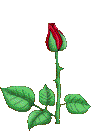 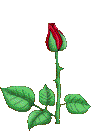 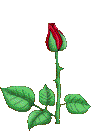 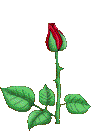 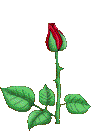 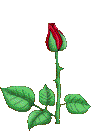 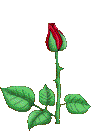 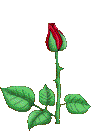 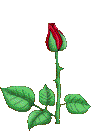 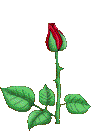 [Speaker Notes: প্রথম ছবিতে ফলন কেমন হয়েছে ? উত্তর আসবে ভাল। কেন উৎপাদন ভাল হয়েছে ? অনেক উত্তর আসতে  পারে - এর মধ্যে রাসায়নিক সার ব্যবহার করার হয়েছে এ উত্তরও আসবে। পরের ছবিতে কি দেখছ ? উত্তর আসবে টাকা। বেশী সার ব্যবহারে খচর কেমন হবে। বেশী। তাহলে জমিতে অল্প ব্যয়ে বেশী ফলন পেতে আমাদের কী করা উচিত ?উত্তর আসতে পারে এরপরের ছবি দুটোতে কী দেখানো হয়েছে। অবস্যই উত্তর আসবে রাসায়নিক সারের ব্যবহার প্রয়োগ পদ্ধতি। ঠিক তখনই শিক্ষক পাঠ ঘোষণা করবেন। মুখে বলবেন এবং স্লাইড শো করবেন।]
পরিচিতি
শিক্ষক পরিচিতি
পাঠ পরিচিতি
শ্রেণিঃ দ্বাদশ
বিষয়ঃ অর্থনীতি ২য় পত্র।
অধ্যায়ঃ সপ্তম
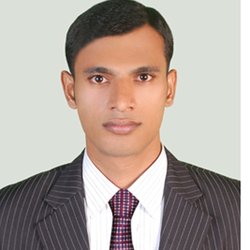 অধ্যায়ের নাম
মোঃ ওবাইদুল্লাহ
প্রভাষকঃ অর্থনীতি
মুক্তিযোদ্ধা মেমোরিয়াল ডিগ্রি কলেজ,কলাপাড়া
E-mail: mdobydullah69@yahoo.com
Fb: mdobydullah69
Mob: 01714250679 ## 01531134248
মুদ্রাস্ফীতি
নিচের ছবিতে তোমরা কী দেখছ ?
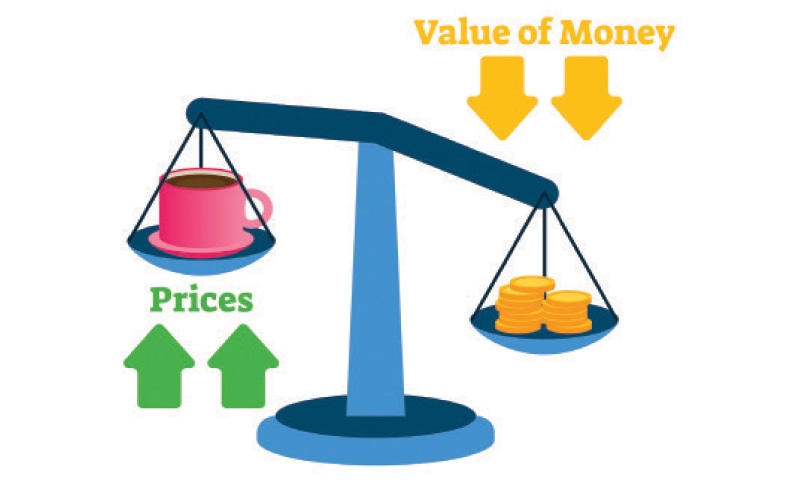 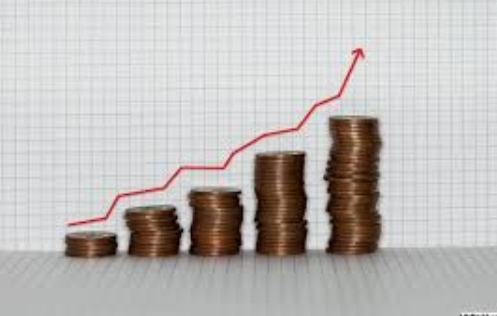 Md. Rafiqul Bari
19-May-20
পাঠশিরোনাম
“মুদ্রাস্ফীতি (INFLATION)”
শিখনফল
এ পাঠ শেষে শিক্ষার্থীরা ......
মুদ্রাস্ফীতির ধারণা ব্যাখ্যা করতে পারবে;
মুদ্রাস্ফীতির বৈশিষ্ট্য বর্ননা করতে পারবে;
বাংলাদেশের মুদ্রাস্ফীতির  কারণসমূহ বিশ্লেষণ করতে পারবে;
[Speaker Notes: শিখনফল]
ভিডিও দেখি-
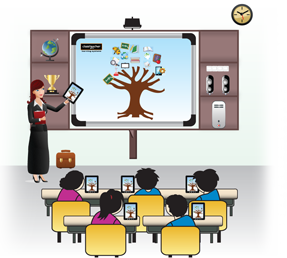 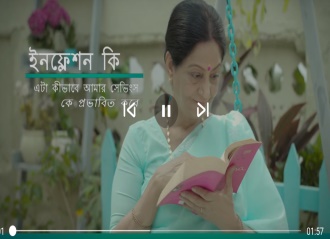 “মুদ্রাস্ফীতি (INFLATION)”
দ্রব্যমূল্য বৃদ্ধি এবং অর্থের ক্রয়ক্ষমতা হ্রাস পাওয়ার এরূপ প্রবণতা যদি ধারাবাহিকভাবে চলতে থাকে সে অবস্থাকে অর্থনীতিতে মুদ্রাস্ফীতি বলে।
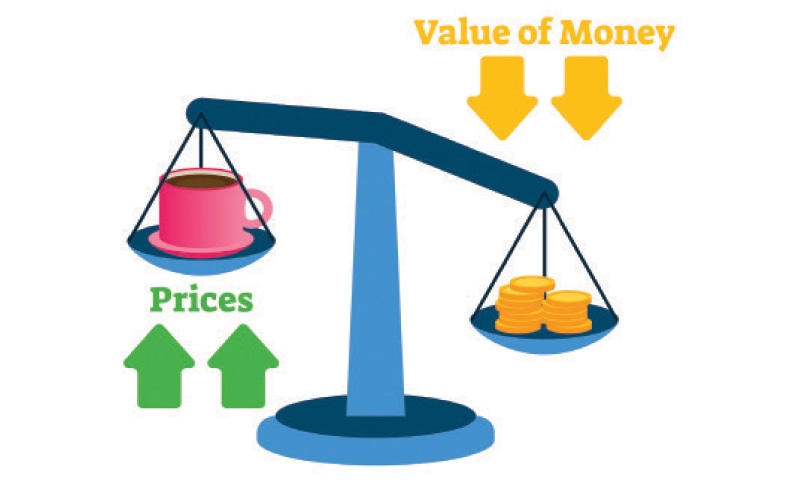 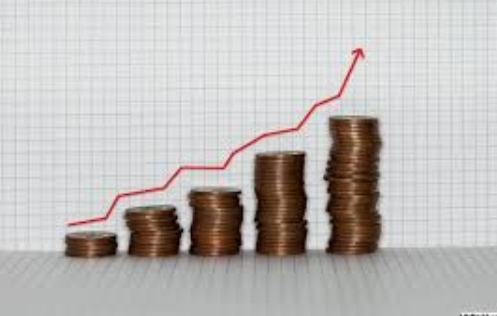 [Speaker Notes: ছবি দেখে শিক্ষার্থীরা বুঝতে পারবে কখন সার প্রয়োগ করা উচিত। যেমন- প্রথম ছবিটিতে সূর্য্যের উপস্থিতিতে, এবং পানি আছে এমন জমিতে সার দিতে হয়। পরের ছবিতে মেঘলা, বৃষ্টির দিন এবং শুকনো জমি এতে সার প্রয়োগ করা উচিত না।]
অর্থনীতিবিদ ক্রাউথার বলেন, মুদ্রাস্ফীতি এরূপ একটি পরিস্থিতি যখন অর্থের মূল্য ক্রামাগতভাবে হ্রাস পায়, অর্থাৎ দ্রব্যের দাম ক্রমেই বৃদ্ধি পায়।
অধ্যাপক হট্টে বলেন, অত্যাধিক অর্থের প্রচলনকে মুদ্রাস্ফীতি বলে।
[Speaker Notes: ছবি দেখে শিক্ষার্থীরা বুঝতে পারবে কখন সার প্রয়োগ করা উচিত। যেমন- প্রথম ছবিটিতে সূর্য্যের উপস্থিতিতে, এবং পানি আছে এমন জমিতে সার দিতে হয়। পরের ছবিতে মেঘলা, বৃষ্টির দিন এবং শুকনো জমি এতে সার প্রয়োগ করা উচিত না।]
চিত্রে মুদ্রাস্ফীতির ব্যাখ্যাঃ
S=AS
P=দামস্তর
b
P2
D2=AD2
a
P1
D1=AD1
o
Yf
Y=উৎপাদন
[Speaker Notes: ছবি দেখে শিক্ষার্থীরা বুঝতে পারবে কখন সার প্রয়োগ করা উচিত। যেমন- প্রথম ছবিটিতে সূর্য্যের উপস্থিতিতে, এবং পানি আছে এমন জমিতে সার দিতে হয়। পরের ছবিতে মেঘলা, বৃষ্টির দিন এবং শুকনো জমি এতে সার প্রয়োগ করা উচিত না।]
মুদ্রাস্ফীতির বৈশিষ্ট্যঃ
দাম স্তর ক্রামাগতভাবে বৃদ্ধি পায়। 
অর্থের ক্রয় ক্ষমতা বা অর্থের মূল্য হ্রাস পায়। 
স্বল্প পরিমাণ সেবা বা দ্রব্যের জন্য অধিক অর্থ ব্যয় হয়। 
সামগ্রিক যোগান অপেক্ষায় সামগ্রিক চাহিদা বৃদ্ধি পায়। 
মৃদু মুদ্রাস্ফীতি বিনিয়োগ, কর্মসংস্থান ও উৎপাদন বৃদ্ধির জন্য সহায়ক। 
উল্লস্ফন মুদ্রাস্ফীতি অর্থনীতিতে চরম ভারসাম্যহীন অবস্থা সৃষ্টি করে।
[Speaker Notes: ছবি দেখে শিক্ষার্থীরা বুঝতে পারবে কখন সার প্রয়োগ করা উচিত। যেমন- প্রথম ছবিটিতে সূর্য্যের উপস্থিতিতে, এবং পানি আছে এমন জমিতে সার দিতে হয়। পরের ছবিতে মেঘলা, বৃষ্টির দিন এবং শুকনো জমি এতে সার প্রয়োগ করা উচিত না।]
বাংলাদেশে মুদ্রাস্ফীতির কারণঃ
[Speaker Notes: ছবি দেখে শিক্ষার্থীরা বুঝতে পারবে কখন সার প্রয়োগ করা উচিত। যেমন- প্রথম ছবিটিতে সূর্য্যের উপস্থিতিতে, এবং পানি আছে এমন জমিতে সার দিতে হয়। পরের ছবিতে মেঘলা, বৃষ্টির দিন এবং শুকনো জমি এতে সার প্রয়োগ করা উচিত না।]
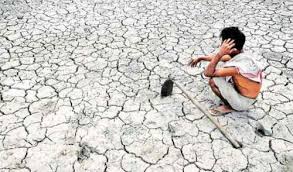 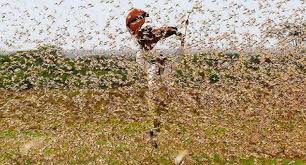 নিচের ছবিতে তোমরা কী দেখছ ?
পঙ্গপাল
খরা
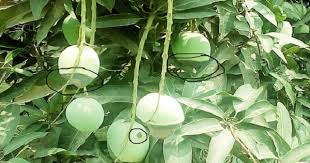 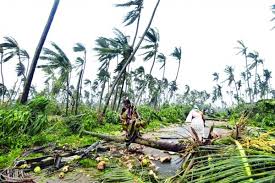 ঘূর্ণিঝড়
শিলা বৃষ্টি
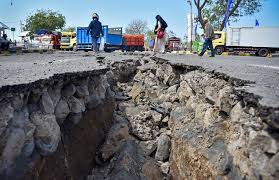 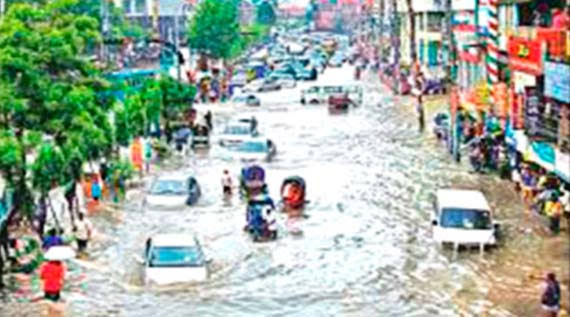 সুনামি
জলোচ্ছ্বাস
প্রাকৃতিক দুর্যোগ
[Speaker Notes: ছবি গুলো লক্ষ্য কর-]
ছবিতে কি দেখছ ?
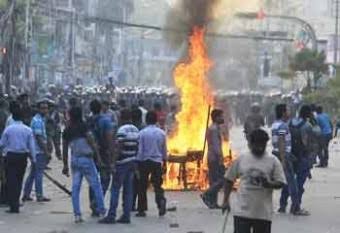 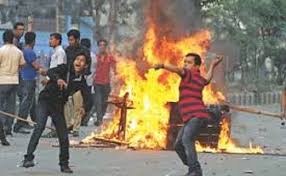 রাজনৈতিক অস্থিতিশীলতা
[Speaker Notes: ছবি গুলো লক্ষ্য কর-]
ছবিতে কি দেখছ ?
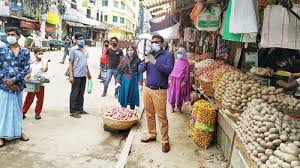 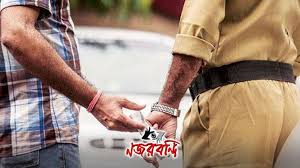 ঘুষ গ্রহণ
বাজার ব্যবস্থা তদারকি
বাজার ব্যবস্থা তদারকির অভাব
[Speaker Notes: ছবি গুলো লক্ষ্য কর-]
ছবিতে কি দেখছ ?
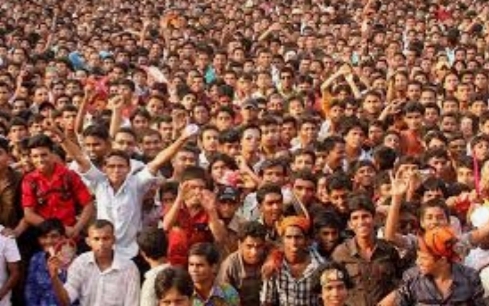 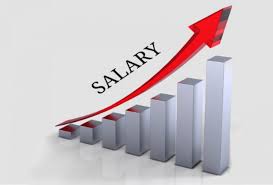 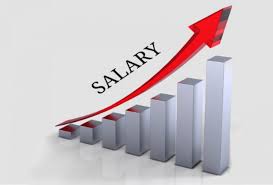 জনসংখ্যা
জনসংখ্যা বৃদ্ধি
জনসংখ্যা বৃদ্ধি
[Speaker Notes: ছবি গুলো লক্ষ্য কর-]
ছবিতে কি দেখছ ?
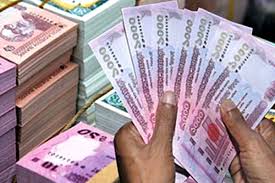 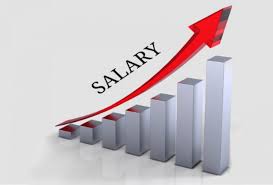 মজুরি বৃদ্ধি
[Speaker Notes: ছবি গুলো লক্ষ্য কর-]
ছবিতে কি দেখছ ?
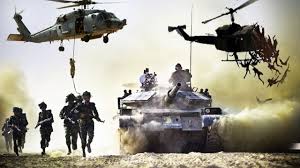 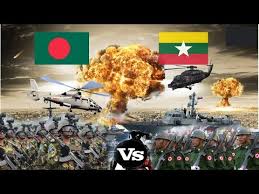 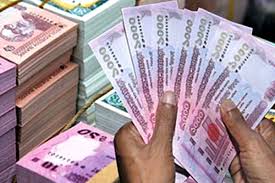 যুদ্ধ ব্যয় নির্বাহ
[Speaker Notes: ছবি গুলো লক্ষ্য কর-]
ছবিতে কি দেখছ ?
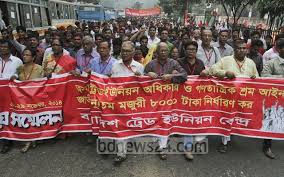 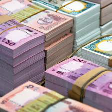 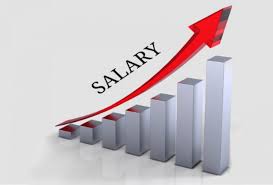 ট্রেড ইউনিয়ন
[Speaker Notes: ছবি গুলো লক্ষ্য কর-]
ছবিতে কি দেখছ ?
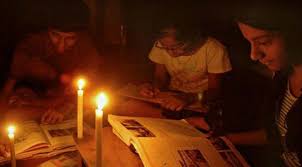 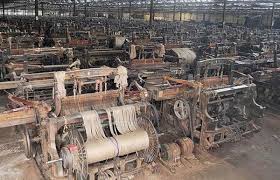 লোডশেডিং
উৎপাদন বন্ধ
অপর্যাপ্ত বিদ্যুৎ সরবরাহ
[Speaker Notes: ছবি গুলো লক্ষ্য কর-]
ছবিতে কি দেখছ ?
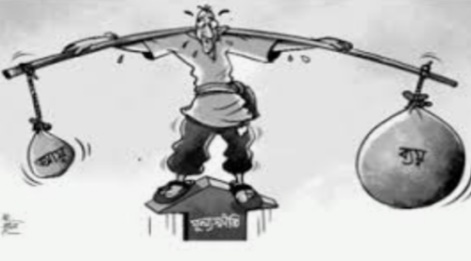 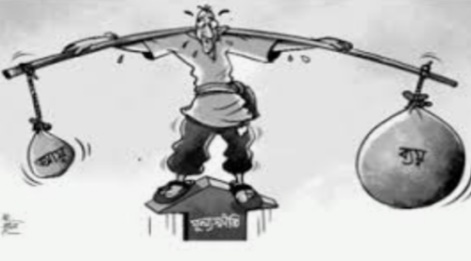 সরকারি ব্যয় বৃদ্ধি
[Speaker Notes: ছবি গুলো লক্ষ্য কর-]
ছবিতে কি দেখছ ?
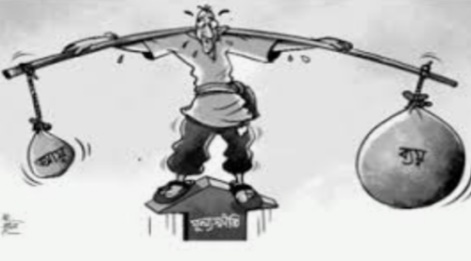 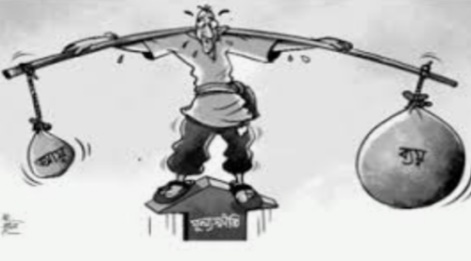 আমদানি
রপ্তানি
আমদানি
রপ্তানি
রপ্তানি বৃদ্ধি
[Speaker Notes: ছবি গুলো লক্ষ্য কর-]
ছবিতে কি দেখছ ?
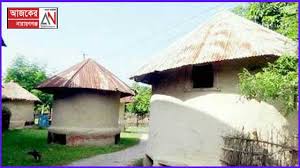 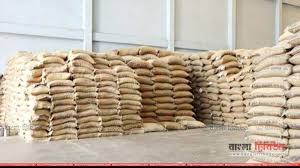 ধানের গোলা
ধানমজুদ
মজুদদার
[Speaker Notes: ছবি গুলো শো করে -]
ছবিতে কি দেখছ ?
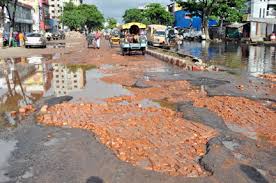 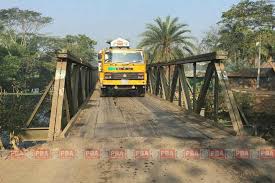 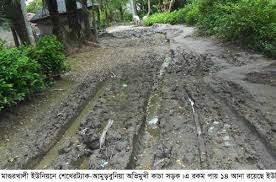 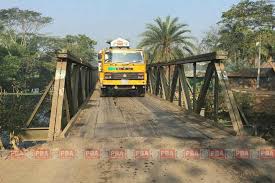 ঝুঁকিপূর্ণ যোগাযোগ ব্যবস্থা
[Speaker Notes: তোমরা কী জান এলসিসি ব্যবহার করে কী পরিমাণ সার কম লাগে ?]
একক কাজ
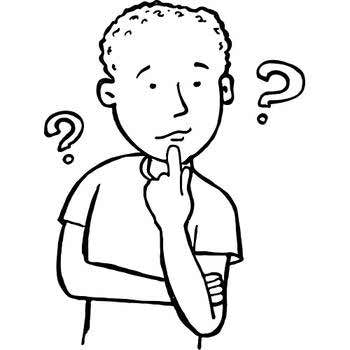 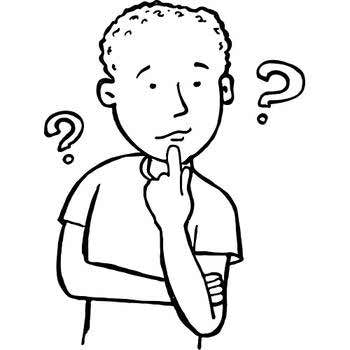 মুদ্রাস্ফীতি কি দেশের জন্য উত্তম? ব্যাখ্যা কর।
জোড়ায় কাজ
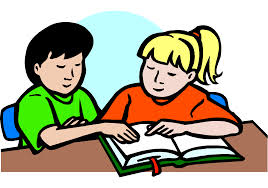 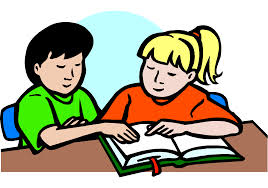 বাংলাদেশে মুদ্রাস্ফীতি কেন বৃদ্ধি পায়, জোড়ায় আলোচনা করে লিখ ?
নোটঃ
উপরিক্ত কারণসমূহকে শ্রেণিবিন্যাস করা হলে মুদ্রাস্ফীতির কারণ সমূহকে চারটি শ্রেণিতে বিভাজন করা যায়- 
চাহিদা বৃদ্ধিজনিত কারণ।
ব্যয় বৃদ্ধিজনিত কারণ।
বাজার ব্যবস্থার কাঠামোগত দুর্বলতার কারণে।
প্রাকৃতিক ও মানবসৃষ্ট দুর্যোগগত কারণে।
মূল্যায়ন
মুদ্রাস্ফীতি কি ?
মুদ্রাস্ফীতির কারণ কি কি ?
দলীয় কাজ
প্রশ্নঃ মুদ্রাস্ফীতি কি একটি দেশের অর্থনীতিতে উত্তম তোমাদের মতামত তুলে ধর।
বাড়ির কাজ
S=AS
P=দামস্তর
b
P2
D2=AD2
a
P1
D1=AD1
o
Yf
Y=উৎপাদন
প্রশ্ন
ক.মুদ্রাস্ফীতি কি? 
খ.মুদ্রাস্ফীতির বৈশিষ্ট্য গুলো ব্যাখ্যা কর। 
গ.মুদ্রাস্ফীতির কারণ গুলো বর্ননা কর। 
ঘ.চিত্রে কোন ধরণের মুদ্রাস্ফীতি লক্ষ্য করা যায় বিশ্লেষণ কর।
আগামি পাঠ
মুদ্রাসংকোচন এর ধারণা ব্যাখ্যা করতে পারবে;
মুদ্রাসংকোচন এর বৈশিষ্ট্য বর্ননা করতে পারবে;
মুদ্রাস্ফীতির  ও মুদ্রাসংকোচনের মধ্যে পার্থক্য তুলনামূলক  বিশ্লেষণ করতে পারবে;
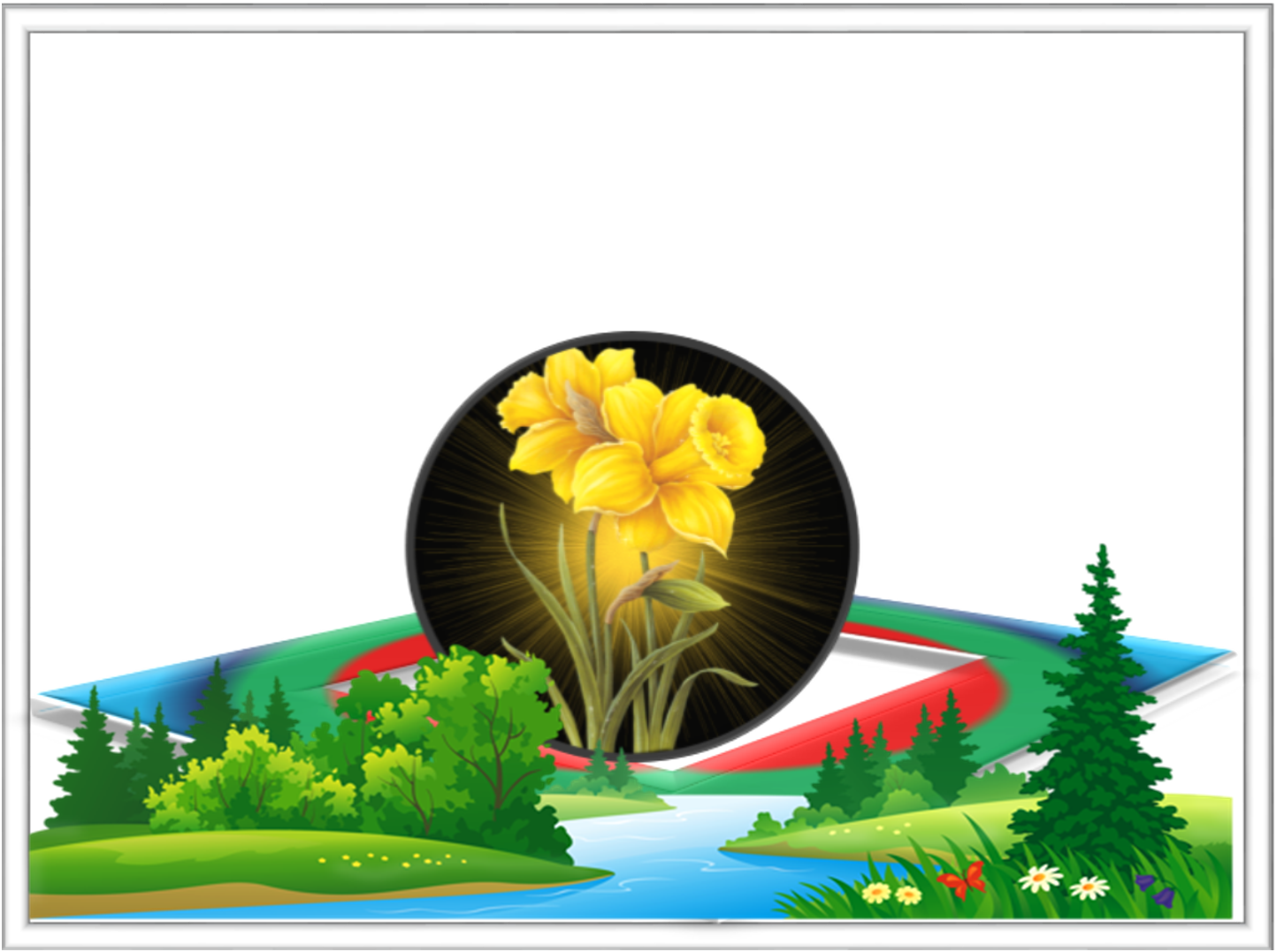 ধন্যবাদ